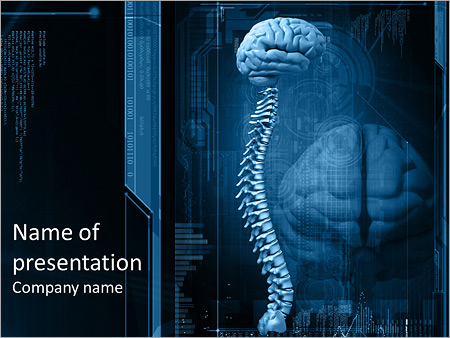 Congenital anomalies of CNS
Malak Ajour

Somaya Khaled
Anencephaly
Anencephaly
Serious NTD ( failure of closure of cranial neuropore) in which : 
    - The brain (cerebral hemispheres) is absent.                                  - Cranial vault are grossly malformed. 
    - The cerebellum are reduced or absent . 
    - The hindbrain is present. 

leading to early fetal loss, stillbirth, or neonatal death after few hours/ days.
“if a baby born with anencephaly is usually blind, deaf, unaware of its surroundings and unable to feel pain”.

Birth Prevalence : 1/10.000      Pregnancy P : 1/1000
Females > Males .
Etiology
Inadequate Folic acid (or Antagonists; Valproic acid , phenytoin , carbamazepine ,phenobarbital , methotrexate , trimethoprim , sulfamethoxazole)

Maternal type 1 diabetes mellitus 

Maternal Hyperthermia 

Genetics 

Amniotic band syndrome .
[Speaker Notes: Valproic acid , phenytoin , carbamazepine ,phenobarbital , methotrexate , trimethoprim , sulfamethoxazole]
Screening
Lab studies : mainly during 2t :  
    - maternal serum AFP , AF AFP ↑.

Imaging studies : 
    - US ( not diagnostic before 12th week of gestation ) :
     absence of brain and calvaria superior to the orbits    on coronal views of the fetal head , reduced crown-rump length, Later on : polyhydramnios in 50% .
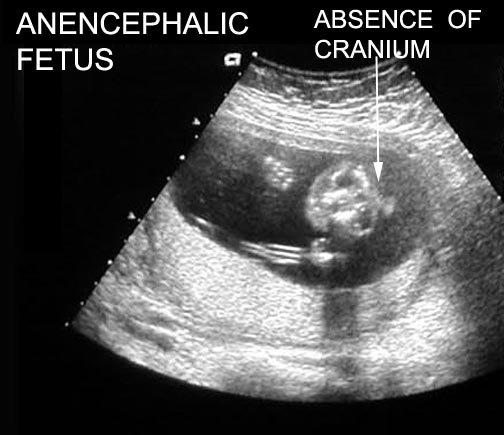 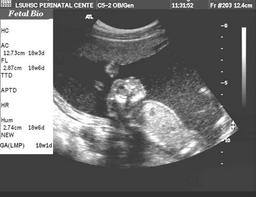 Associated anomalies : 
   - cleft lip/palate , omphalocele .

Prevention : 
 - 4 mg of folic acid daily beginning at least 3 months prior to conception is indicated for women who desire pregnancy and have had a child with an NTD or taking anticonvulsants.

- (0.4mg/day) is recommended for all women who are pregnant or who may become pregnant.

Stop the folic acid antagonist at least in the first trimester.

- Control glucose level in diabetic patients.
Cephalocele
refers to the outward herniation of CNS contents through a defect in the cranium.
    ( failure of rostral / cranial end closure )
Most commonly occipital then Parietal.
Mostly in the midline
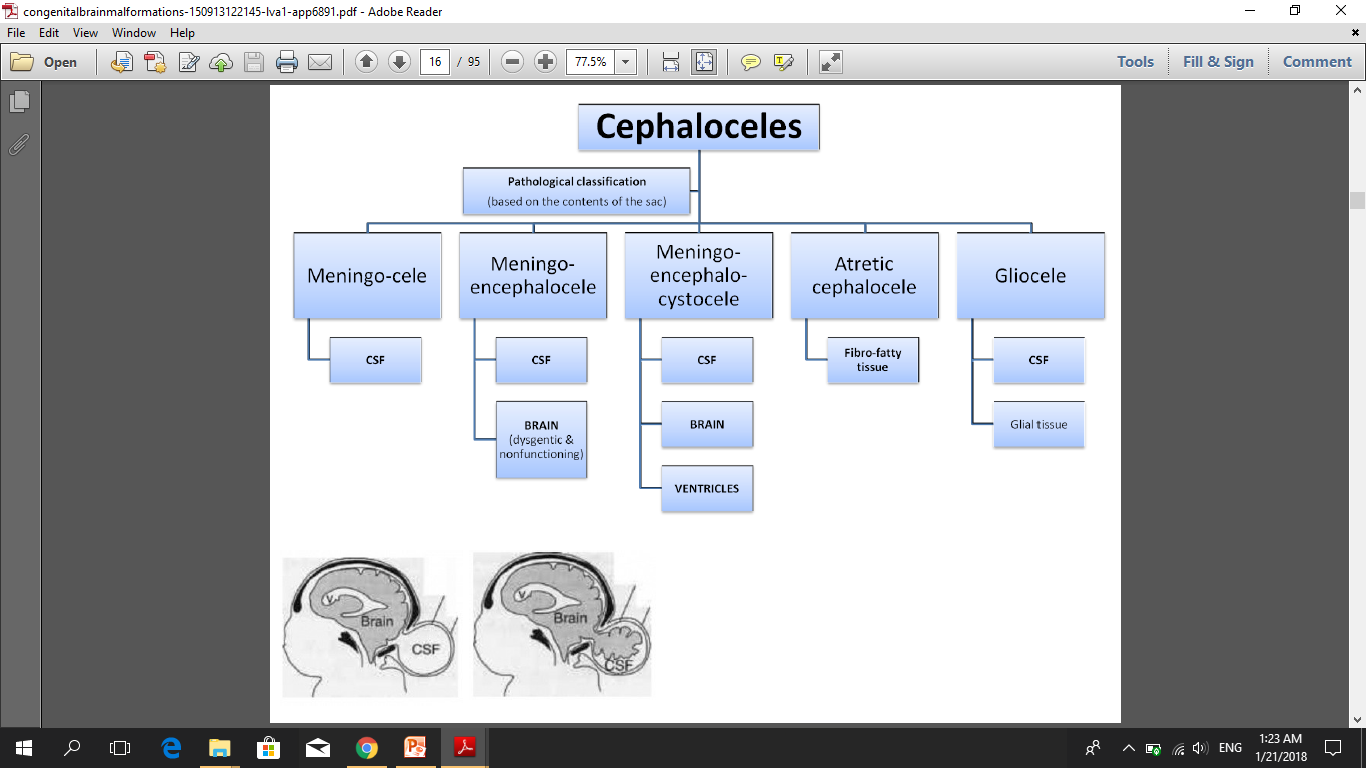 Locations
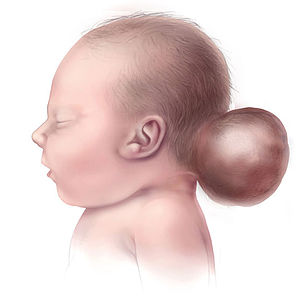 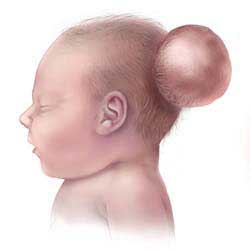 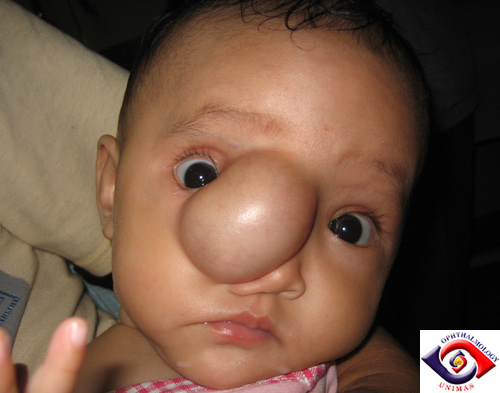 [Speaker Notes: Frontal : sincipital]
Associations : 
   - Trisomy 13 , 18 , hydrocephalus , microceph ,
      Meckle Gruber syndrome .

Markers : MS AFP ↑ . 

Imaging : US , MRI .

Management :  Surgery to remove the herniated sac ( tissue should be excised) and repair the opening in the skull .
[Speaker Notes: Meckle Gruber syndrome : occipital encephalocele with multiple renal cysts , postaxial polydactyly .]
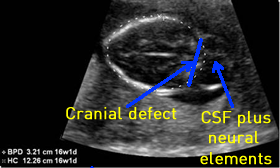 Sphenoidal encephalocele
[Speaker Notes: DDx : polyp]
Chiari Malformation
congenital  caudal  'displacement' of the cerebellum and lower brainstem ( hindbrain ).

*4 types :
    
Type 1 : Most common , least severe.
CD of the cerebellar tonsils below  the foramen magnum >5mm into the upper cervical canal , usually in the young adulthood .

 - may be the result of formation of a small posterior fossa      
      overcrowding   herniation .
Type 1
-This will result in : 
Compression of upper cervical cord resulting in myelopathy . 

Compression of cerebellum may result in ataxia, dysmetria, intentional tremor , nystagmus. 

Disruption of CSF flow through foramen magnum : ↑ ICP , suboccipital headache . Neck pain, vomiting , visual defects , hydroceph < 10% of cases , syringomyelia , central cord symptoms : hand weakness , S.loss .
Type 1
Type 2 : caudal displacement of the cerebellar vermis , 4th ventricle and medulla oblongata below foramen magnum , present in infancy , almost  always association with myelomeningocele .  

 *signs of brainstem dysfunction predominate: swallowing/feeding difficulties, stridor, apnea, RD, weak cry, nystagmus . 

Hydroceph. And syringomyelia are more common than type 1 .

Type 3 :  similar to Chiari II but with an occipital and/or high cervical encephalocoele . 

Type 4 : cerebellar hypoplasia or agenesis.
Type 2
[Speaker Notes: Sagittal T1]
[Speaker Notes: T2]
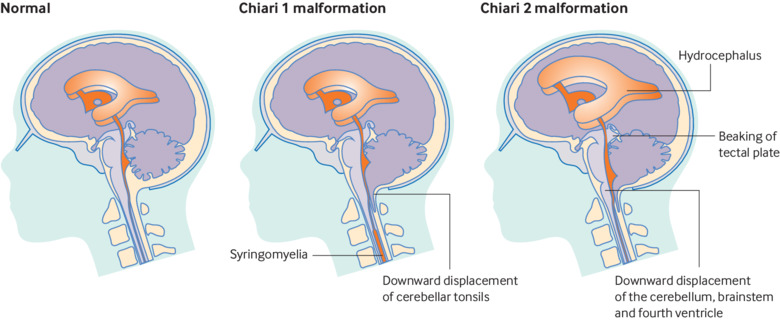 Imaging studies : most useful is MRI .
Management :  Post.fossa decompression (mainly for type 1 ) , VP shunt for hydroceph .
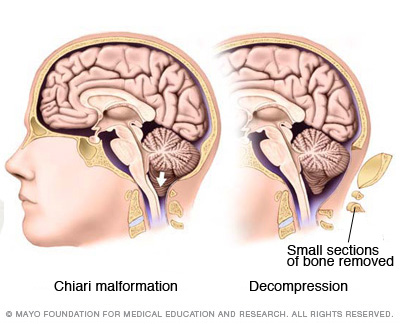 Arachnoid Cysts
Locations :
Sylvian fissure 50%
Cerebellopontine angle 10%
Quadrigeminal 10%
Suprasellar 10%
Vermian 8%
Cerebral convexity 5%
Other 7%
Benign congenital cysts that occur along the cerebrospinal axis. 
They usually contain clear, colorless fluid that is most likely normal cerebrospinal fluid .
[Speaker Notes: Sylvian fissure AC : middle C.Fossa AC]
Sylvian fissure
Most common.
M>F
SSs at any age. 
Clinical features :
    1- ↑ICP : headache , Nausea , Vomiting.
    2- Seizures 
    3- with minor head trauma > hrg > acute presentation .
Cerebellopontine angle
Clinical features as in acoustic neuroma :
     - SN hearing loss 
     - Tinnitus
     - Vertigo 
May cause compression on 5th CN .
Suprasellar (the only extradural one)
In children and adolescents .
Clinical features :
     1- hydrocephalus .
     2- visual impairment.
     3- Endoc. Dysfunction.
[Speaker Notes: Lt quadrigeminal cyst , Rt cerbreal convexity cyst .]
Management : 
   - asymptomatic , no ventricular distortion ,  enlargment : follow up at regular intervals.
   - otherwise : 
    1- Craniotomy, excision of the cyst wall and opening of the membranes to allow drainage into the basal cisterns.
     2- Shunt : cyst – peritoneum
Dandy-Walker Malformation
Characterised by :
1 - Complete or partial agenesis of the cerebellar vermis .
2- Cystic dilatation of the 4th ventricle ( failure of foraminal outlets to open )
3- An enlarged posterior fossa with upward displacement of tentorium , lateral sinuses .
70-90% of patients have hydrocephalus, which often develops postnatally. 

If not diagnosed postnatally : in childhood the major presenting features are ataxia , and delayed motor development.

Associated anomalies : agenesis of the corpus callosum, occipital encephalocele, spina bifida, syringomyelia , cleft palate , crdiac and renal anomalies.

Managment : cyst-peritoneal shunt / if aqueductal stenosis present : VP shunt. .
Congenital spinal
 deformities
Somaya Al-Khaled
Spinal dysraphism
is a medical term that refers to disorders related to group of congenital anomaly of spine characterized by midline defect affecting the nervous tissue and its bony and soft tissue covering .
Embryology
Results from failure of neural tube to close spontaneously between 3rd and 4th week of in utero development 

Possible etiologic factors :
Radiation 
Drugs 
Malnutrition
Chemicals 
Genetic determination
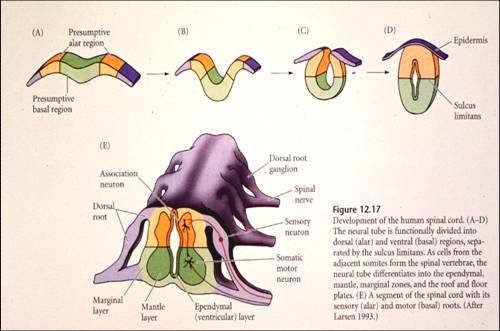 Major forms of spinal dysraphism
1. Occult spinal dysraphism :
Intraspinal lipoma
Dermoid tumors 
Diastematomelyia
Hypertrophic filum terminale 
2. Aperta :
meningocele 
Myelomeningocele
3. Lipomyelomeningocele
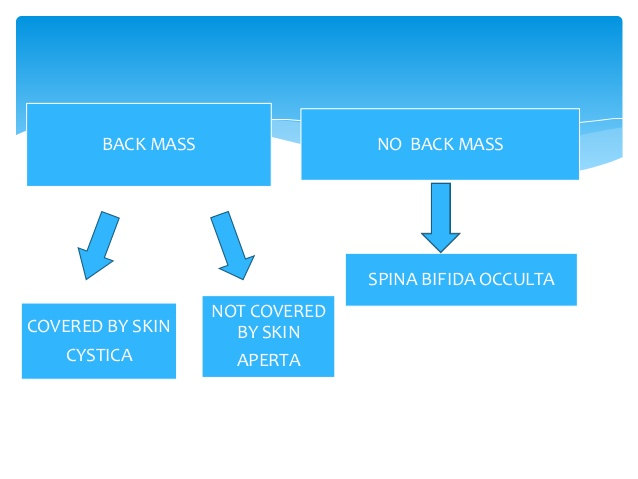 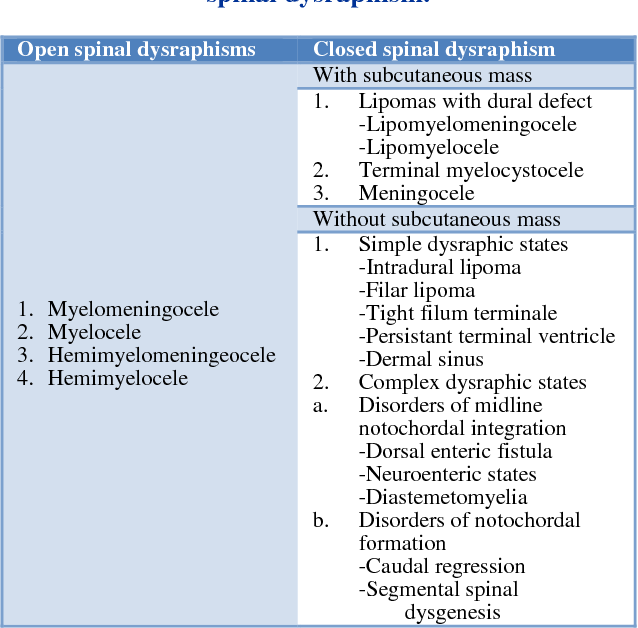 Occult spinal dysraphism
A bony deficit usually found in the laminae of the lumbosacral spine to a medline fusion defect
 it is an incidental radiological finding and is present in up to 20% of adults 
Most common at L5 or S1 
In the vast majority there is NO neurological involvement and the lesion is asymptomatic throughout life
Occult spinal dysraphism
The underlying intraspinal lesion can often be suspected from an overlying skin lesion such as :
Dimples
Sinus tract 
Fatty mass
Heamangioma
Abnormal tuft of hair
Slowly progressive neurological dysfunction involving : 
Bowel and bladder disturbances 
Progressive weakness of legs and foot deformities 
Back pain
Sensory disability 
Progressive scoliosis
Investigations :

X-ray : absence of the spinous process along with minor amounts of neural arch
CT and MRI : to exclude spinal anomalies

Treatment :
If there is underlying lesion we remove it with preservation of neural tissue & untether the cord
If  NO underlying lesion  no need for treatment
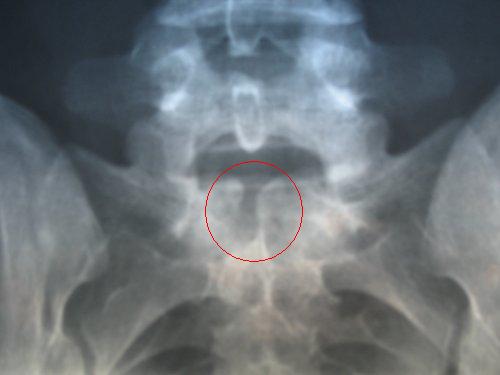 Diastematomyelia
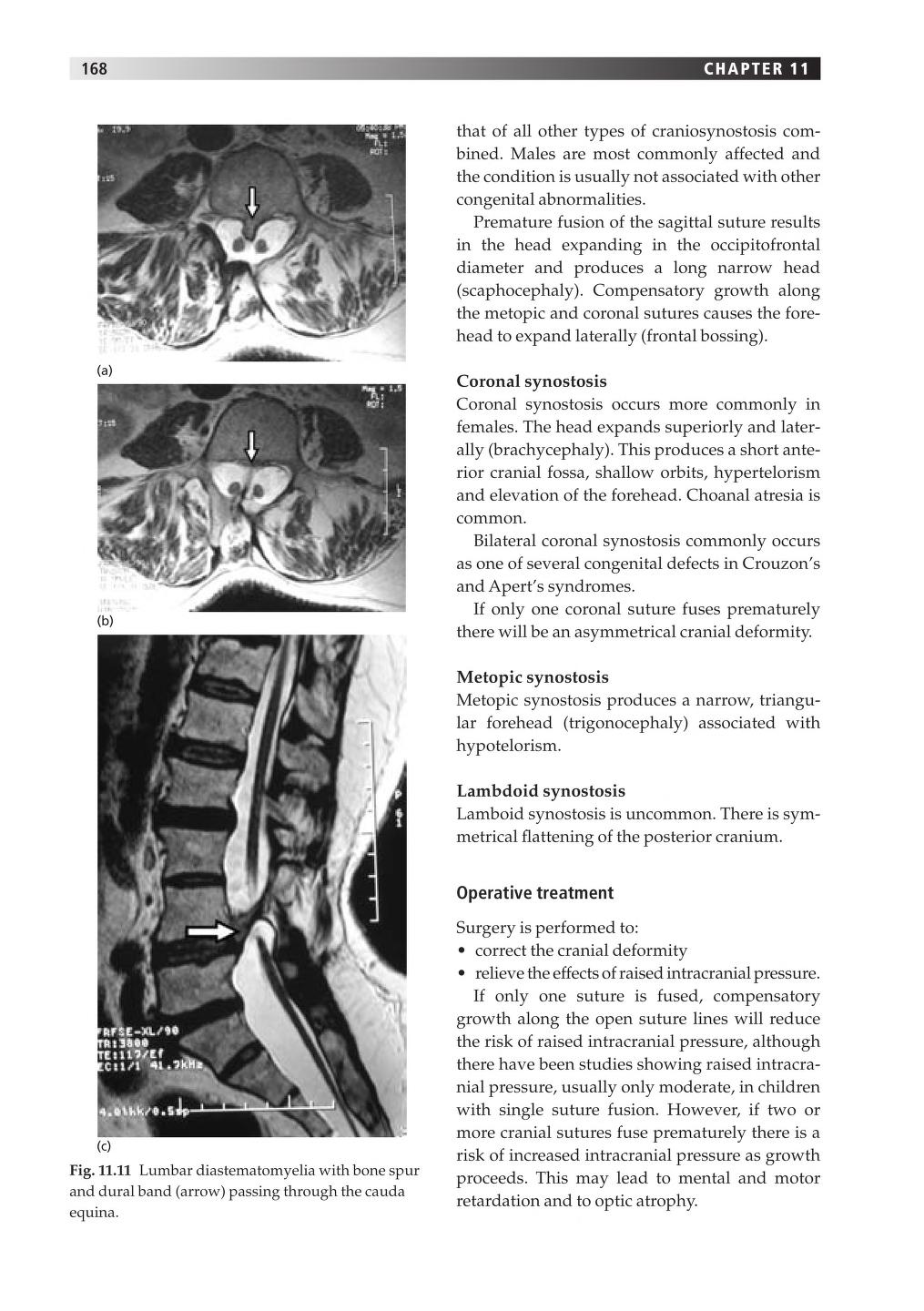 The spinal cord is bifid and the two hemi cords are separated by a bony spur or dural band 
Progressive neurological dysfunction will occur due to traction on the cord that is transfixed during growth period
Meningeocele (spina bifida aperta)
A defect consisting of a herniation of meningeal tissue and CSF through a defect in the spine , but NO neural tissue 
Most commonly in lumbosacral area 
 
Etiology :
Primary failure of neural tube closure 
Rupture of previously closed neural tube due to overdistention
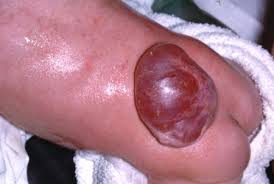 Clinical features 
Usually no disability 
 low incidence of associated anomalies and hydrocephalus 
Investigations :
Plain film , CT , MRI , genitourinary investigations 
Treatment :
Surgical excision and tissue repair
 ( excellent results )
Myelomeningocele
most common and important form of dysraphism 
A defect consisting of a herniation of meningeal tissue and CNS tissue through a defect in the spine 

Clinical ;
Sensory and motor changes distal to anatomic level producing varying degrees of weakness
Urinary and fecal incontinence  
65-85% of patients have hydrocephalus 
Most have Type II Chiari malformation
Investigations :


Prenatal :
 maternal serum AFP is confirmed 
with amniocentesis and assay of the amniotic 
fluid for AFP,
A routine u/s can also detect the myelomeningioceal as well as condition that can lead to it like hydrocephalis  the chiari malphormation 

In all cases we perform fetal MRI to gain more detailed  information and we perform fetal echocardiogram to rule out any problem in the heart
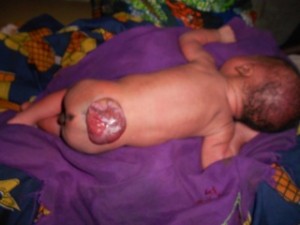 Management :

Assessment of the sac and the coverings 
Neurological evaluation 
Examination of other associated conditions 
Within CNS e.g. hydrocephalus 
Extracranial e.g. gastrointestinal , urinary

Surgical procedure :
Closure of the defect over the spinal cord
Spinal deformity reconstruction
Lower-extremity deformity correction
To  :
 preserve neurological status 
 prevent CNS infecion
Most common cause of mortality are complications from Chiari malfomation       ( respiratory arrest and aspiration ) whereas late mortality is due to shunt mal function
lipomeningocele
Less common disorder 

The mass is covered by skin and lipomatous tissue extends intradurally and is intimately interwoven with the rootlets and the cauda equina and the conus medullaris which is not usually fused
 
Neurological examination is usually normal at birth and progressive neurological deficits occur resulting from growth and tethering of the spinal cord
Tethered cord
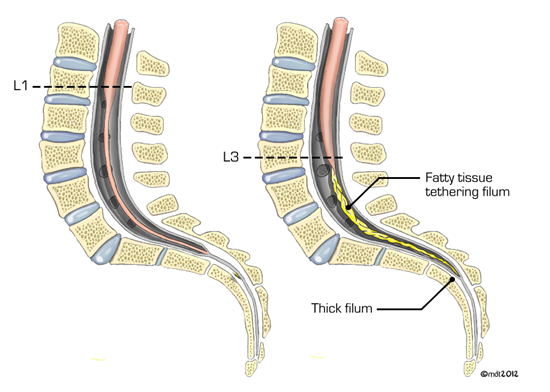 Spinal cord is abnormally attached to tissues around ( most commonly at the base of spine )

The various forms include : tight filum terminale , lipoma , spinal bifida , split cord malformations , dermal sinuses tracts ,dermoids.

The spinal cord normally hangs loose in the canal free to move up and down with growth and bending and streching , a tethered cord is held taut at the end
Clinical features:
In children : symptoms may include lesions , hairy patches , dimples , or fatty tumors on the lower back  , Foot and spinal deformeties , weakness in the legs Low back pain , Scoliosis , And incontenece 

In adults : onset of symptoms typically include severe pain ( in the lower back and radiating in to the legs , groin , and perineum ) , bilateral muscle weakness and numbness , bladder and bowel incontinence
Treatment
In children : early surgery is recommended to prevent further neurological deterioration
In adults : surgery to free (detether) the spinal cord can reduce the size and further development of cysts in the cord and may restore some function or alleviate other symptoms
Syringomyelia ( hydromyelia )
is the development of a fluid-filled cavity  sac or syrinx within the central cannal of  spinal cord 

Patients may present with sensory disturbances weakness of the hands loss of pain and temperature sensation or progressive kyphoscoliosis.

Hindbrain herniation can lead to headache neck pain , ataxia , spasticity and lower cranial nerve palsies .
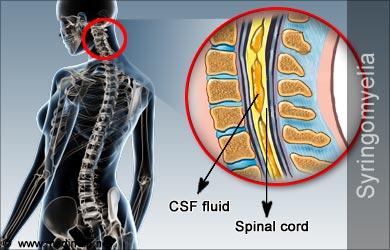 Types of syringomyelia
Syringomyelia due to blockage of CSF circulation (without fourth ventricular communication)
Syringomyelia due to spinal cord injury
Syringomyelia and spinal dysraphism
Syringomyelia due to intramedullary tumors
idiopathic syringomyelia
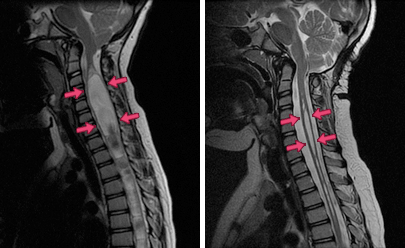 Syringomyelia Treatment
Treat underlying pathology :

If associated with a type I Chiari , then a posterior cranial fossa decompression is indicated to restore cerebral spinal fluid outflow through formen of Magendie
If the cause is an intamedullary spinal cord tumor , excision of tumor should restore the communication with central canal 
If post traumatic cause , the obstruction should be revealed by decompression  

Not withstanding this , fluid diversion to the
 peritoneum or plural space  syingoperitonial or
 syringopleural ) has been used with moderate success